教学课件
物理  八年级下册  江苏科技版
第十章　压强和浮力
1、压  强
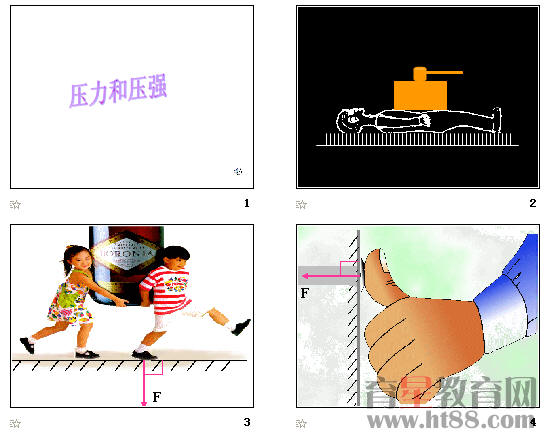 躺在席梦思上比躺在板床上舒服。坐沙发上比坐在小板凳上舒服。为什么呢？
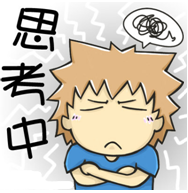 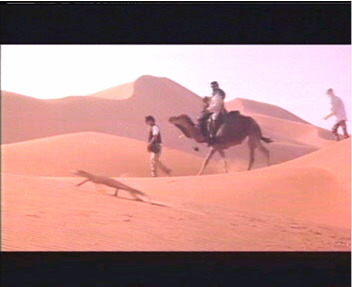 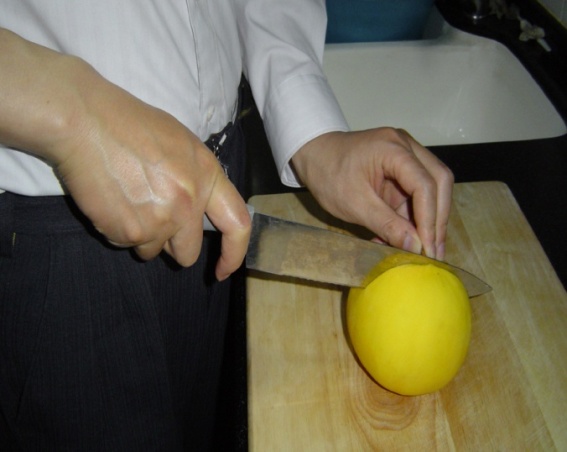 压强
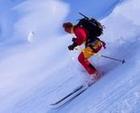 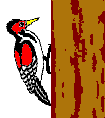 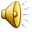 找一找
画一画
男孩脚对地面的作用力
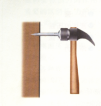 •
F
•
铁锤对钉面的作用力
F
所画的力有什么共同特点呢？
这些力作用于物体的效果是什么？
铁锤垂直压在钉面上的力
小孩垂直压在地面上的力
木块垂直压在斜面上的力
物理学中把垂直作用于物体表面上的力叫做压力
什么叫压力？
压力：垂直作用在物体表面上的力
压力的方向：垂直于受力面并指向受压物体
压力的作用点：在受力面的表面上
压力存在的条件：两物体必须相互接触且有挤压作用
压力的作用效果：使物体发生形变
议一议:
F’
F’
G=10 N ， F’=5 N ，物体对水平地面的压力， F =__N
G=10 N ， F’=5 N ，物体对水平地面的压力， F =__N
G=10 N，物体对水平地面的压力，F=__N
10
5
15
F’
F’
G=10 N ， F’=50 N ，物体对竖直面的压力， F =__N
G=10N ， F’=50N ，物体对天花板的压力， F =_  _N
G=10N ，物体对斜面的压力F __G
<
40
50
压力与重力的比较
物体本身
竖直向下
压力大小不一定与重力有关
垂直于被压表面
被压物体
观察
压力的作用效果相同吗?
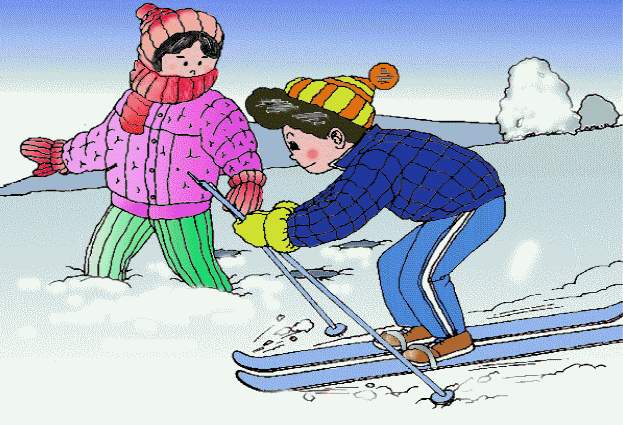 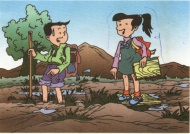 探究:
压力作用的效果与哪些因素有关
经验
压力
当受力面积相同时,______越大,压力的作用效果越明显;
受力面积
当压力相同时,__________越小,压力的作用效果越明显。
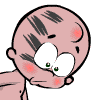 友情提醒
有两个因素影响压力的作用效果，在探究其中一个因素时，应控制另一个因素不变——控制变量法
(b)
(a)
(c)
设计实验：
将“小桌”放入砂盘中，观察陷入砂中的深度；在“小桌”上放上一重物，观察陷入砂中的深度，压力作用的效果通过小桌陷入砂中的深度来反映。
(b)
(a)
观察与思考：
比较图a和图b，得到结论：
受力面积相同时  压力越大压力作用效果越明显
(b)
(c)
观察与思考：
比较图b和图c，得到结论：
压力相同时  受力面积越小压力作用效果越明显
想一想:
请选用下列器材和水完成探究压力的作用效果
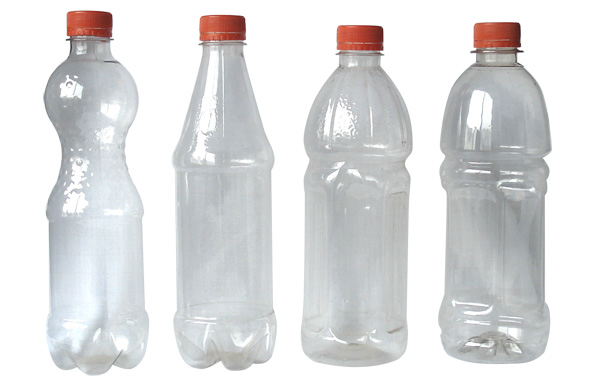 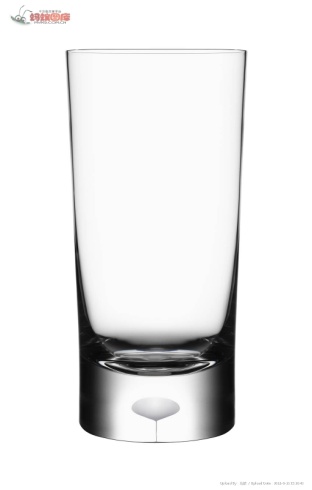 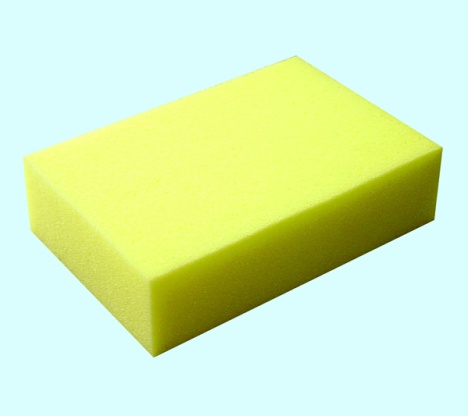 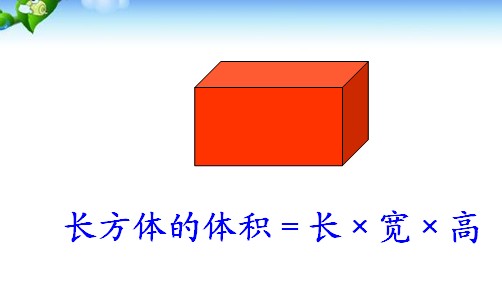 木板
带有水的水杯
有水的矿泉水瓶
海绵
结论
压力
当受力面积相同时,______越大,压力的作用效果越明显;
受力面积
当压力相同时,__________越小,压力的作用效果越明显。
如何比较物体运动的快慢？
回忆
方法二、相同的时间，比路程
方法一、相同的路程，比时间
方法三、比单位时间里的路程
如何比较物质的密度？
方法一、相同的体积，比质量
方法二、相同的质量，比体积
方法三、比单位体积里的质量
思考
如何比较压力作用的效果？
方法一、相同的压力，比受压面积
方法二、相同的受压面积，比压力
方法三、比单位面积上的压力
压强
表示压力的作用效果
定义：
物体单位面积上受到的压力
压力
F
公式：
压强
p
＝
受力面积
S
单位：
牛/米² ( N/m²)
帕斯卡
(Pa)
1帕=1牛/米²
1帕的物理意义：
1 m²的受压面积上所受的压力是1 N
理解受压面积
受压面积是指两物体间相互作用时的接触部分的面积，其数值不一定等于施压物体的底面积，也不一定等于受压物体的上表面积。
在生活中有时需要增大压力的作用效果即压强，有时我们需要减小压力的作用效果，我们该如何做呢？
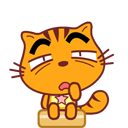 提示：
影响压力的作用效果的两个因素
增大压力
增大压力的作用效果方法
减小受力面积
减小压力
减小压力的作用效果方法
增大受力面积
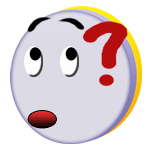 生活中是如何增大压力的作用效果？如何减小压力的作用效果？
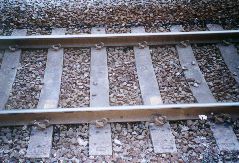 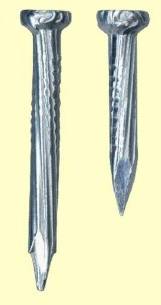 人们是要增大还是减小压强
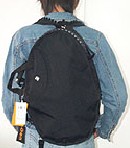 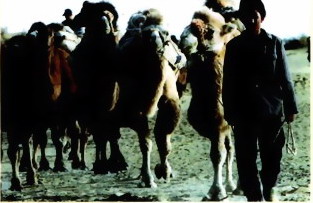 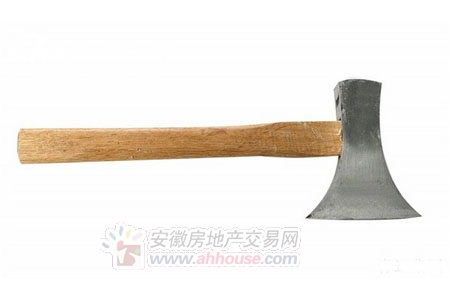 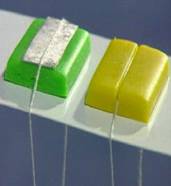 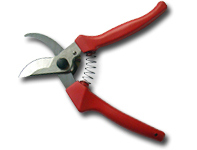 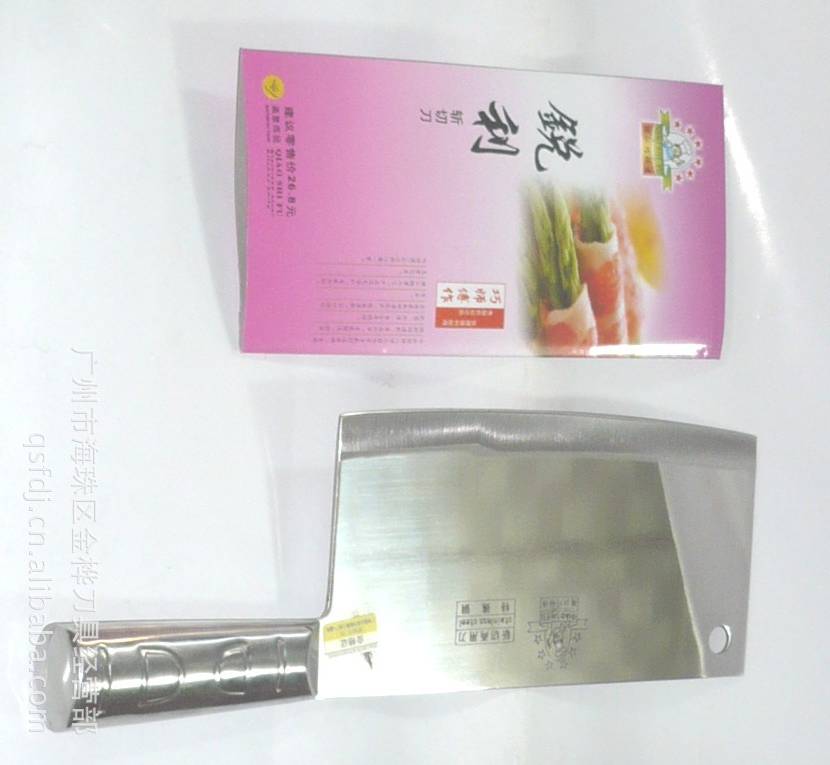 生活.物理.社会
一位农村小孩放学后在田间拾麦穗时,不慎陷入泥坑,无力自拔,处境危险,假如你此时正好路过,你该怎么办?
假如你在冰上行走，突然发现冰面要破裂，你该怎么办?
想一想：
1、如何估测你站立时对地面的压强?
  2、估测时你将用到什么公式?
  3、 各个量你打算如何收集?
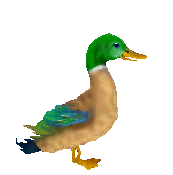 活 动
利用体重计和方格纸测量人站立时对地面的压强
进行实验
收集数据
思考与讨论
哪位同学对地面的压强大?
是否体重越大压强就越大?
a
b
练习：
1.垂直作用在物体        上的力叫做压力；压力的作用效果不仅跟         的大小有关，而且还跟压力的              有关。
表面
压力
受力面积
2.长方体橡皮，重为0.3 N，侧放于水平桌面上时，它与桌面的接触面积是1×10－3 m2，如图所示。它对桌面的压强是       Pa。若沿ab方向竖直向下切去一块，则剩余部分对桌面的压强      （填“变大” “变小”或“不变”）
3 000
不变
3.如图所示，被誉为“沙漠之舟”的骆驼站在水平沙面上，它的质量为400 kg，每只脚掌的面积为2×10-2m2．求：
(1)骆驼对沙面的压力；
(2)骆驼对沙面的压强；
(3)骆驼脚掌约为马蹄掌的三倍，这样大的脚掌好处是什么？
 (g取10 N／kg)
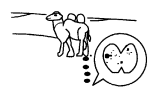 解：(1)F=G=mg=400 kg×10 N/kg=4 000 N(2)p=F/S=4000 N/4×2×10-2 m2=50 000 Pa(3)在压力相同的情况下,受力面积越大,对接触面产生的压强就越小。因此骆驼的脚掌约为马蹄掌的三倍,这样大的脚掌使骆驼在沙漠中行走时,不会陷入沙漠中。